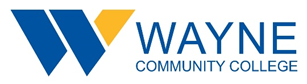 Budget
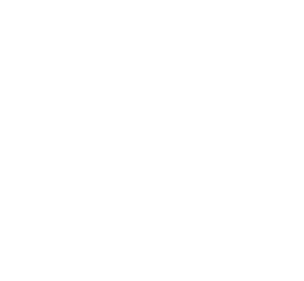 ONE COLLEGE, ONE GOAL
STUDENT SUCCESS
The college has spent 13% of the budget thus far.
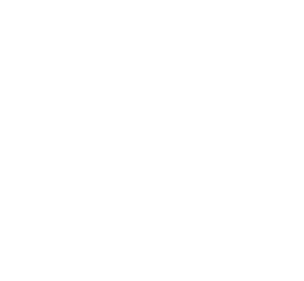 Use of funds
Hired a Career Pathways Specialist
Hosted STEM-focused summer camp on campus
Provide monetary compensation for WBL instructors
Provide opportunities for CTE faculty to participate in professional development activities
Purchase equipment to enhance, improve, and modernize CTE programs
Pay 51% of Disability Services Counselor’s salary
Hired a PT Disabilities Testing Facilitator
Best Practices
Disability Services
25.8% of undergraduate veterans reported having disabilities (National Center for Education Statistics)
Employment of adults age 25 and older with some college or associate degree is three times higher for adults without disabilities (69.5%) compared to adults with disabilities (21.3%) (Bureau of Labor Statistics)
Compared to their non-disabled peers, young adults with disabilities are more likely to enroll in 2–year or community colleges (37% versus 21%) than vocational/technical schools (28% versus 17%) or 4-year schools (15% versus 37%) (US Department of Education, National Center for Special Education Research)
Need for Accommodations
Enrollment of students with disabilities has exponentially increased (82.6% from 2015 - 2019)
Enrollment of students with multiple disabilities is 6 times higher in 2019 than in 2015 (2019 = 66, 2015 = 11)
Need for accommodated testing for students with disabilities continues to steadily increase (45% increase from Spring 2019 (142) to Fall 2019 (207)
Faculty On-Boarding
To provide professional development for faculty to learn (ii) effective teaching skills based on research that includes promising practices; and to provide (D) programs designed to train teachers specifically in the effective use and application of technology to improve instruction
To develop, improve, and expand the use of technology by (A) training of career and technical education teachers, faculty, and administrators to use technology, which may include distance learning.
WCC’s Distance Education Specialist Developed:
A New Faculty Onboarding/Professional Development process to include sessions on:
Time-sensitive issues (instructor handbook, first day, and the first week of class)
Broad focus topics (classroom management, active learning techniques, and planning)
Familiarization with WCC policies, personnel, and resources.  

This is especially important for CTE instructors who come from industry backgrounds, but may lack teaching expertise.
Part 1
Instructor handbook review
What to do on the first day of class
What to do the first week of class
Introduction to departmental admin asst., specific colleagues
Part 2
How to take attendance
How to create a syllabus
Moodle training
Part 3
Additional meetings include seven weekly meetings, ranging from 60-90 minutes each, to cover the following topics:

Using Webadvisor, printing rosters, web attendance
Classroom Management
Curriculum Design
Teaching Styles and Methodologies
Universal Design for Learning and Accessibility
Colleague
Wrap-Up
Continuous Support
Offer customized training for adjunct / online instructors
Offer monthly sessions featuring a different topic such as active/collaborative learning; academic integrity; critical thinking; using technology to enhance teaching effectiveness; sharing resources, etc.
The End.